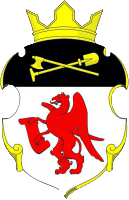 ПРОЕКТ БЮДЖЕТА БОРСКОГО СЕЛЬСКОГО ПОСЕЛЕНИЯ
НА 2022 ГОД
И ПЛАНОВЫЙ ПЕРИОД 2023 И 2024 ГОДОВ
Бюджет – это форма образования и расходования денежных средств для финансового обеспечения задач местного самоуправления.Бюджет разрабатывается и утверждается в форме решения совета депутатов Борского сельского поселения.
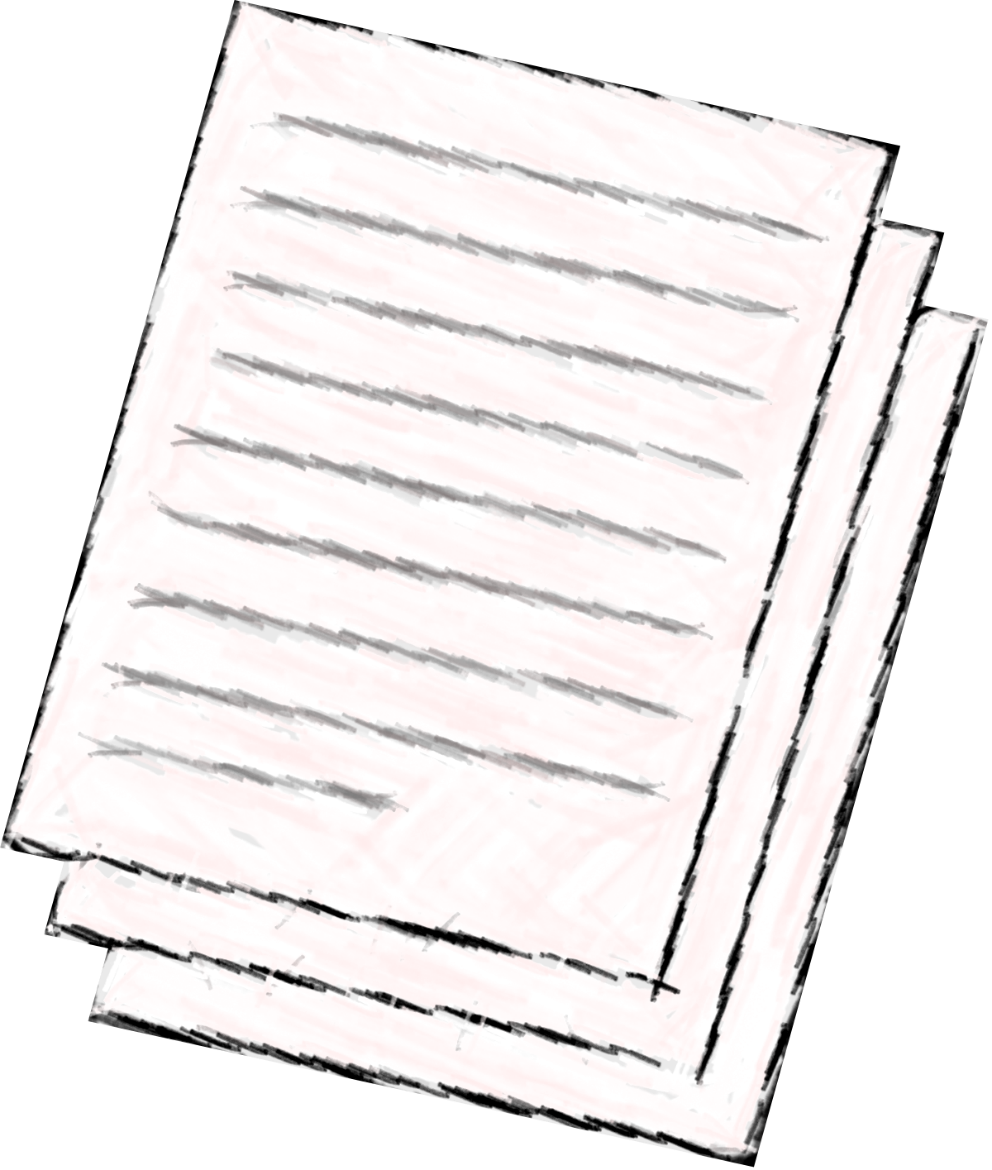 Порядок составления, утверждения и исполнения бюджета регламентирован бюджетным процессом Борского сельского поселения, утвержденным решением совета депутатов Борского сельского поселения № 206 от 22 мая 2014 года.
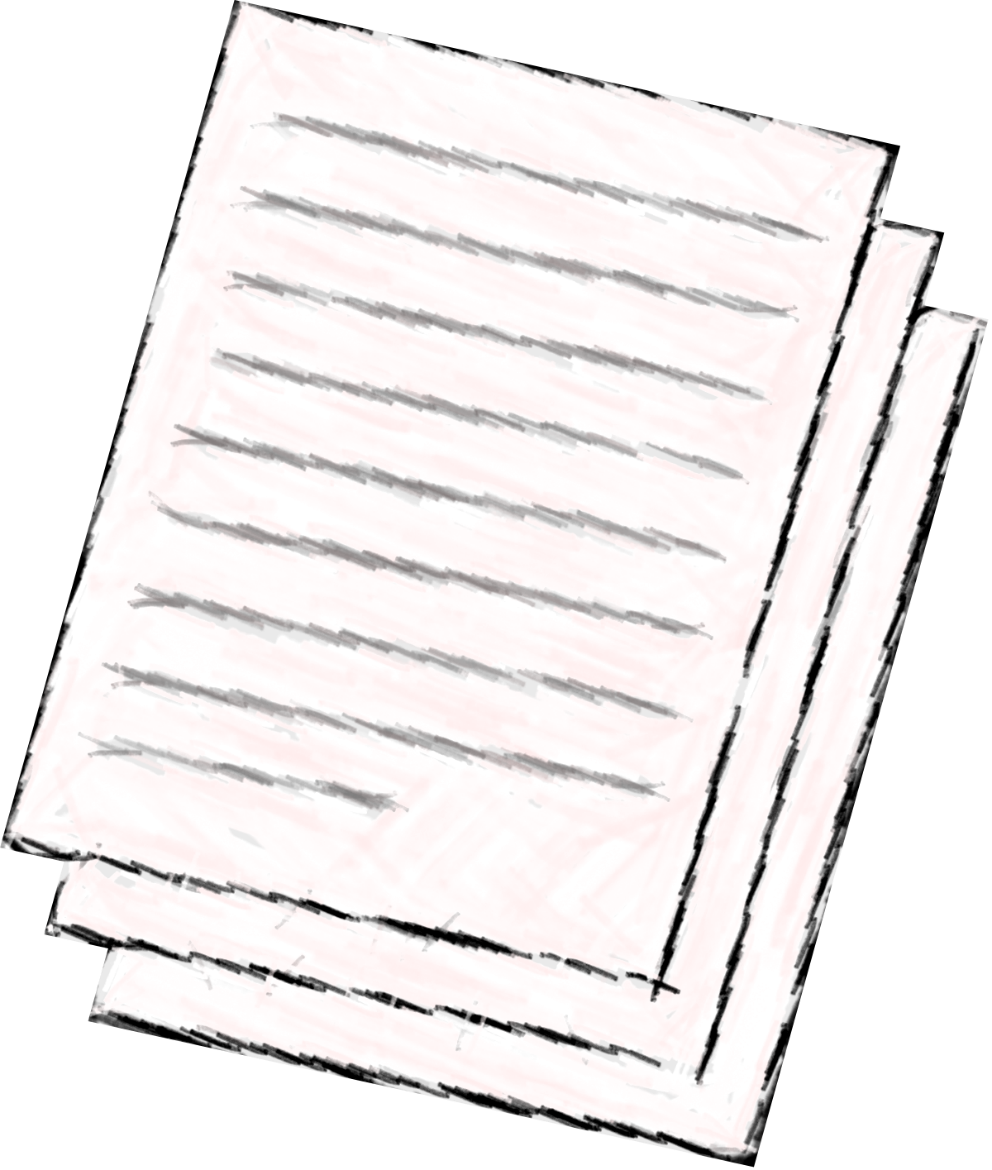 Проект бюджета разрабатывается администрацией Борского сельского поселения.Составляется и утверждается проект бюджета сроком на три года: на очередной финансовый год и плановый период.
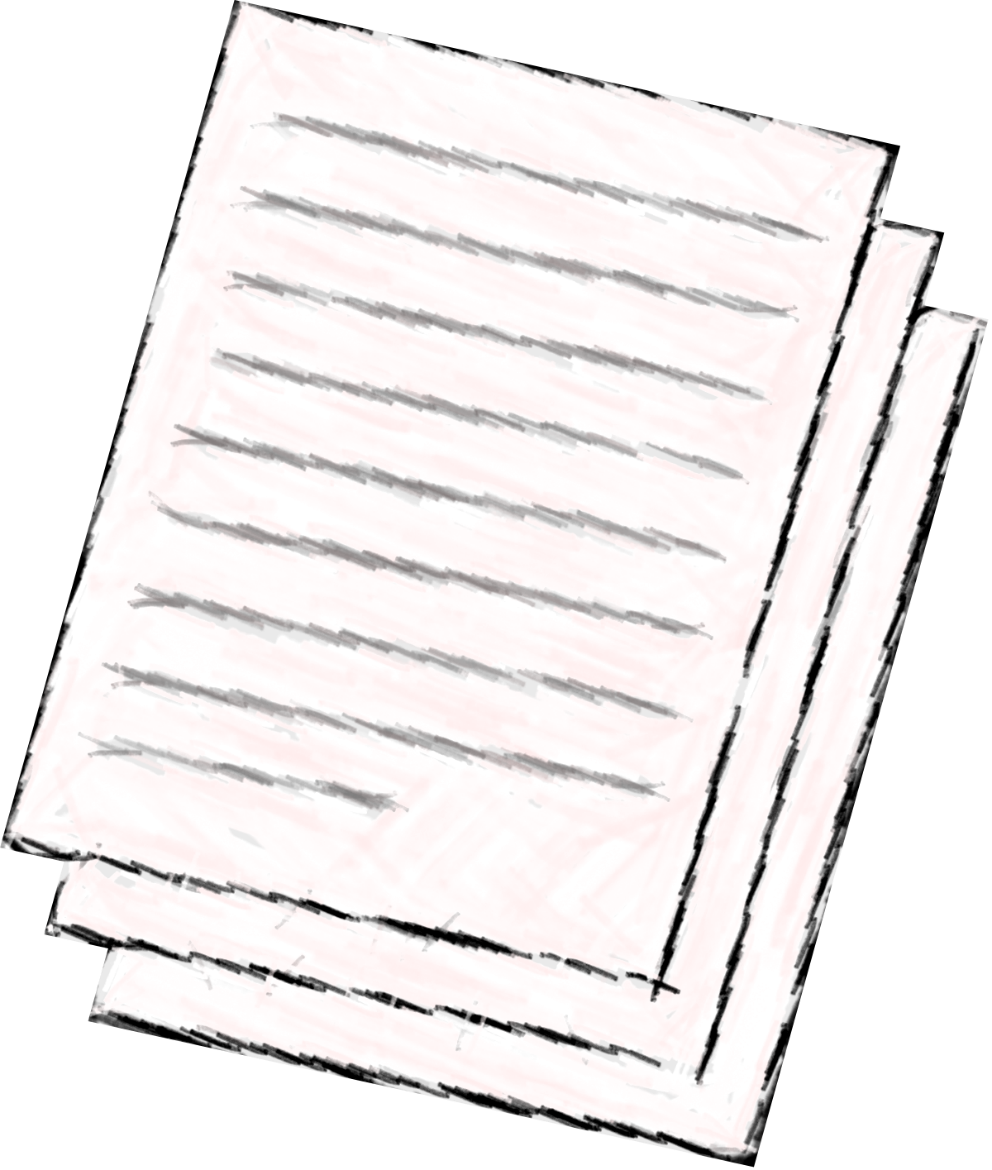 Составление бюджета основывается на:бюджетном Послании Президента Российской Федерации Федеральному Собранию Российской Федерации, определяющих бюджетную политику (требования к бюджетной политике) в Российской Федерации;прогнозе социально-экономического развития Борского сельского поселения;основных направлениях бюджетной и налоговой политики Борского сельского поселения;бюджетном прогнозе (проекте бюджетного прогноза, проекте изменений бюджетного прогноза) на долгосрочный период;муниципальной программе Борского сельского поселения.
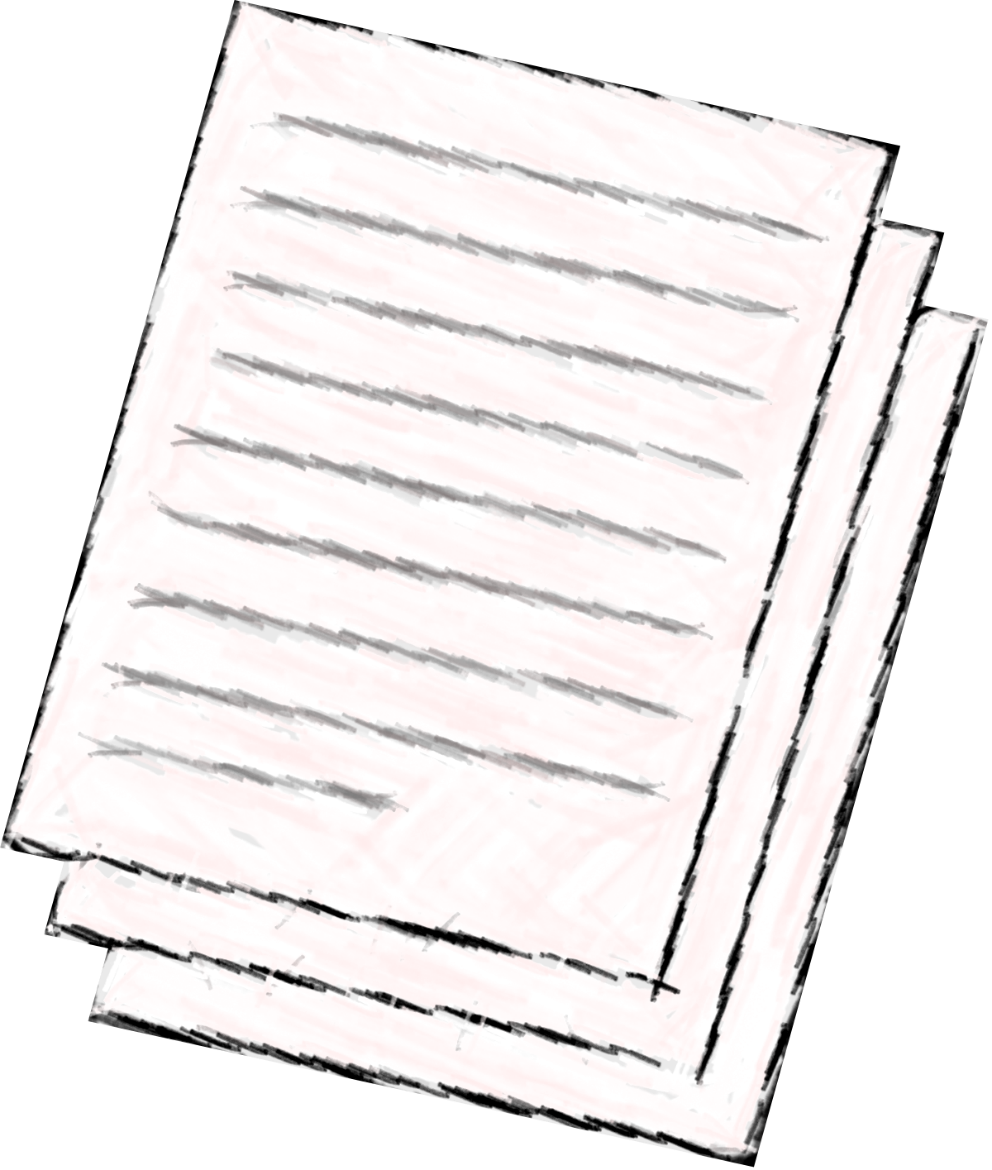 Основные характеристики бюджетаБорского сельского поселения на 2022 год
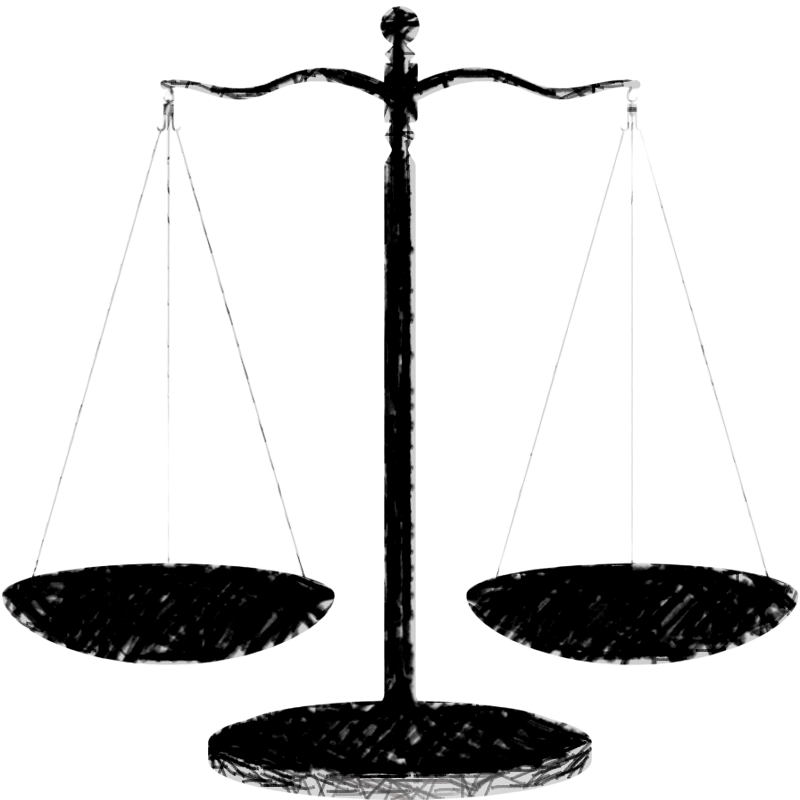 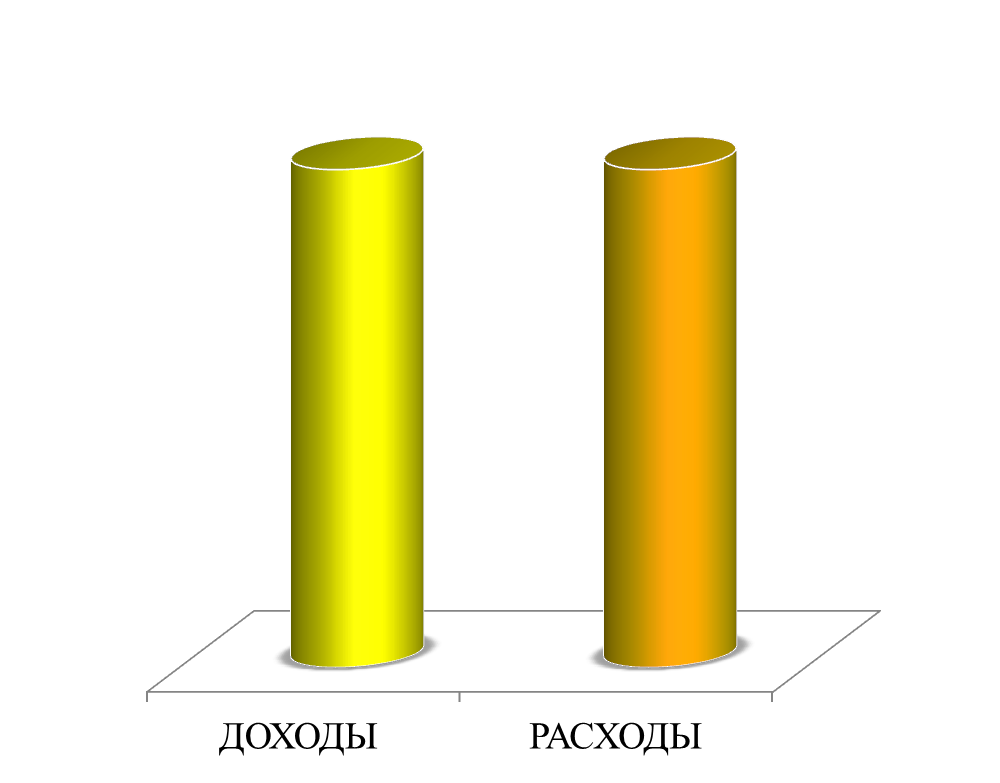 37 997,0 тысяч рублей
37 997,0 тысяч рублей
БЮДЖЕТ СФОРМИРОВАН 
СБАЛАНСИРОВАННЫМ
Основные характеристики бюджетаБорского сельского поселения на ПЛАНОВЫЙ ПЕРИОД 2023 И 2024 ГОДОВ
2024 ГОД
2023 ГОД
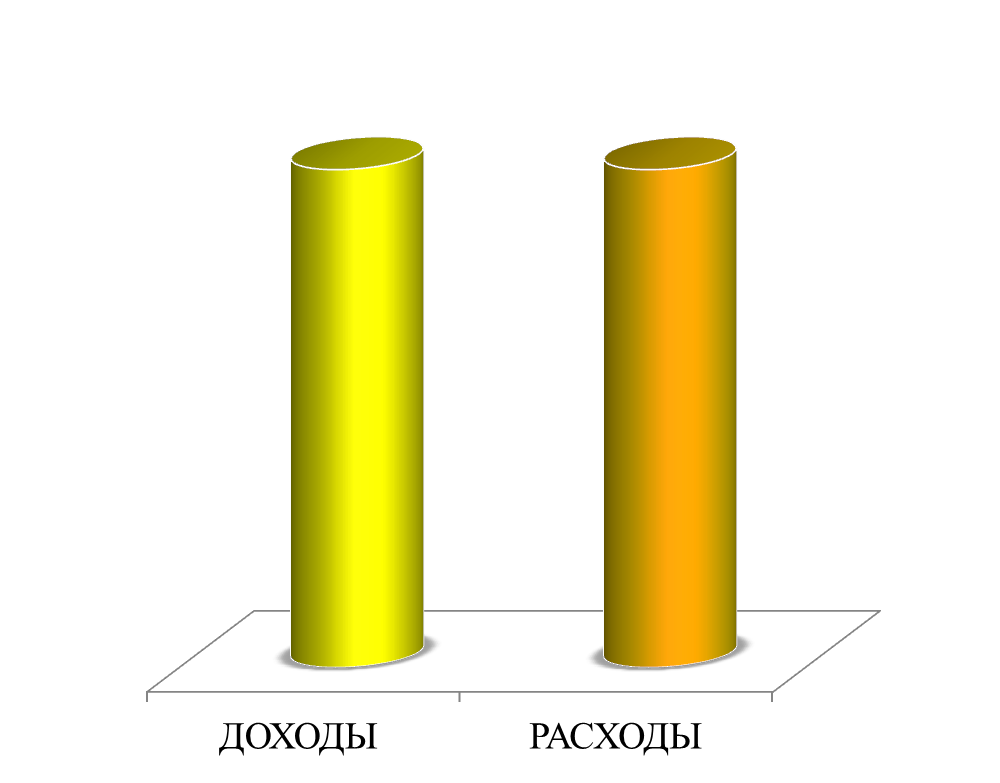 28 734,6 тысяч рублей
28 734,6 тысяч рублей
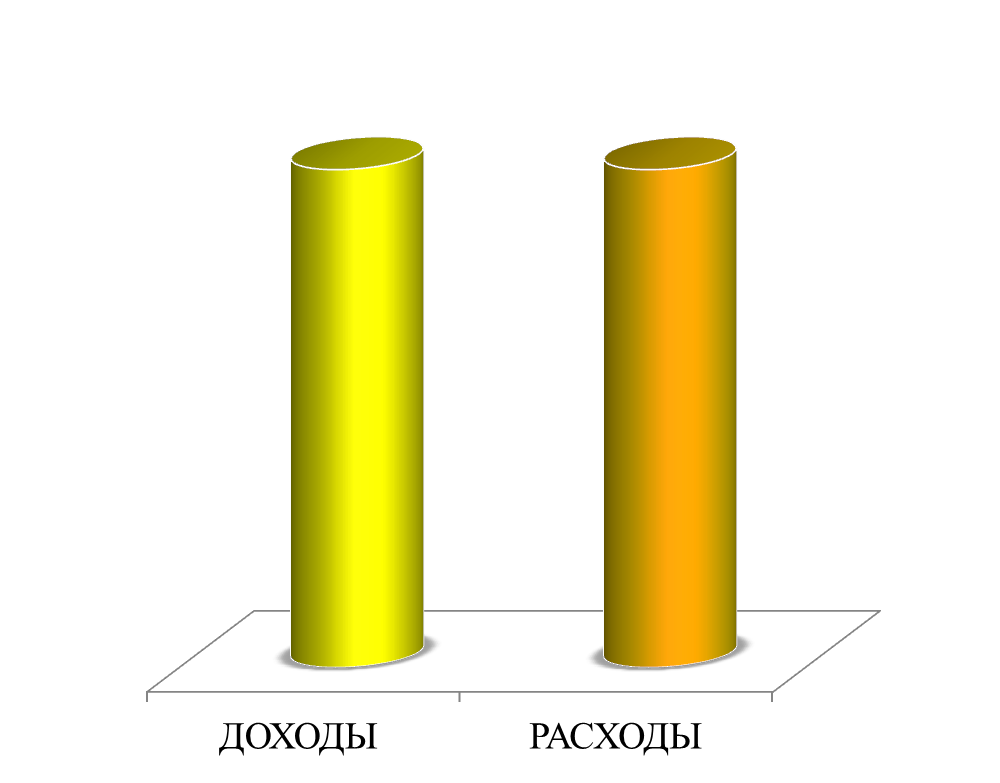 28 639,3 тысяч рублей
28 639,3 тысяч рублей
СТРУКТУРА ДОХОДНОЙ ЧАСТИ БЮДЖЕТА
БОРСКОГО СЕЛЬСКОГО ПОСЕЛЕНИЯ 
НА 2022 ГОД
НАЛОГОВЫЕ И НЕНАЛОГОВЫЕ ПОСТУПЛЕНИЯ 
6 485,8 ТЫСЯЧ РУБЛЕЙ
БЕЗВОЗМЕЗДНЫЕ ПОСТУПЛЕНИЯ 
31 511,2 ТЫСЯЧ РУБЛЕЙ
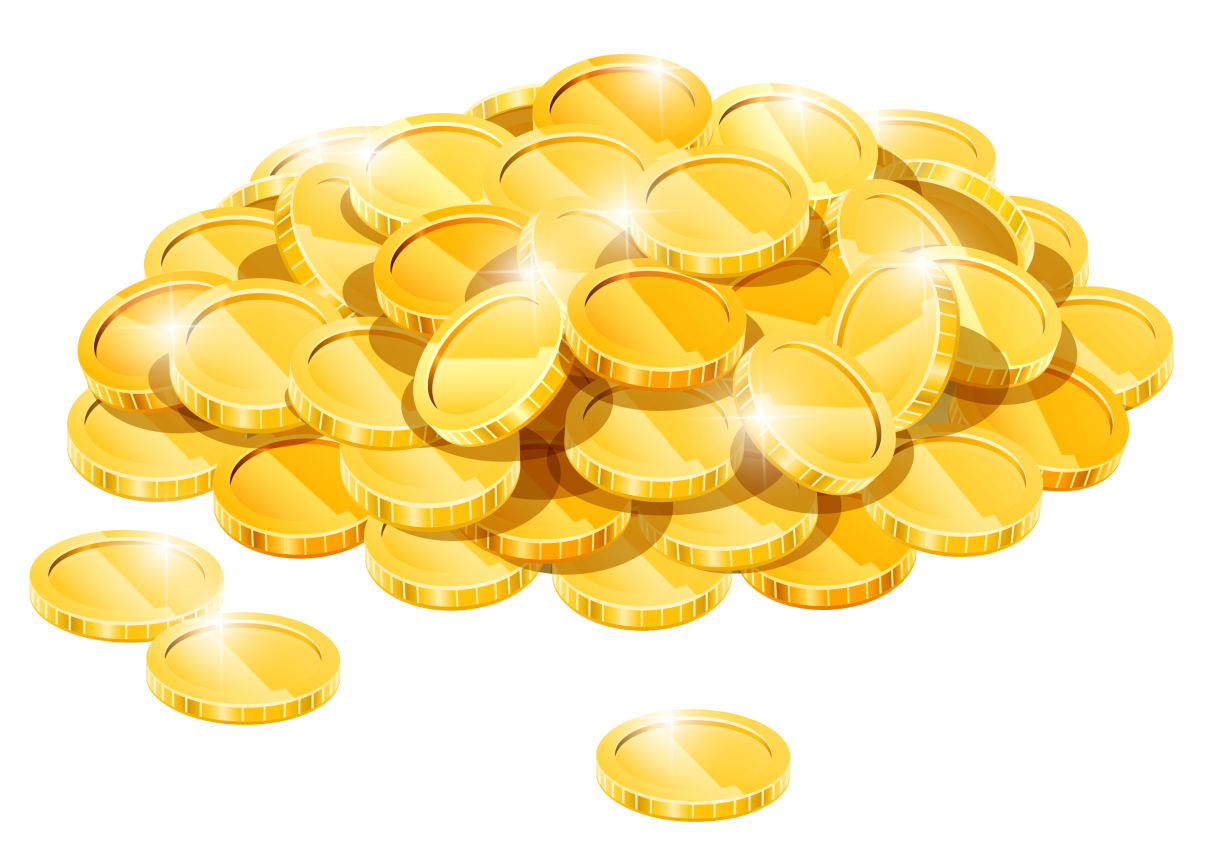 17,1%
82,9%
СТРУКТУРА 
НАЛОГОВЫХ И НЕНАЛОГОВЫХ ПОСТУПЛЕНИЙ БЮДЖЕТА БОРСКОГО СЕЛЬСКОГО ПОСЕЛЕНИЯ 
НА 2022 ГОД
СТРУКТУРА 
БЕЗВОЗМЕЗДНЫХ ПОСТУПЛЕНИЙ БЮДЖЕТА БОРСКОГО СЕЛЬСКОГО ПОСЕЛЕНИЯ 
НА 2022 ГОД
ИЗМЕНЕНИЕ  ПЛАНОВЫХ НАЗНАЧЕНИЙ ДОХОДНОЙ ЧАСТИ БЮДЖЕТА НА 2022 ГОД ОТНОСИТЕЛЬНО ПЕРВОНАЧАЛЬНОГО 
БЮДЖЕТА НА 2021 ГОД
СТРУКТУРА
РАСХОДНОЙ ЧАСТИ БОРСКОГО СЕЛЬСКОГО ПОСЕЛЕНИЯ НА 2022 ГОД
НЕПРОГРАММНЫЕ РАСХОДЫ 
11 301,6 ТЫСЯЧ РУБЛЕЙ
29,7%
ПРОГРАММНЫЕ РАСХОДЫ
26 695,4 ТЫСЯЧ РУБЛЕЙ
70,3%
ПРОГРАММНЫЕ РАСХОДЫ БЮДЖЕТА БОРСКОГО СЕЛЬСКОГО ПОСЕЛЕНИЯ 
НА 2022 ГОД
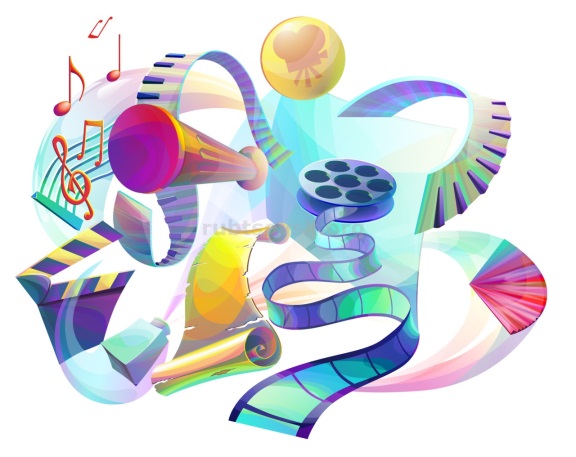 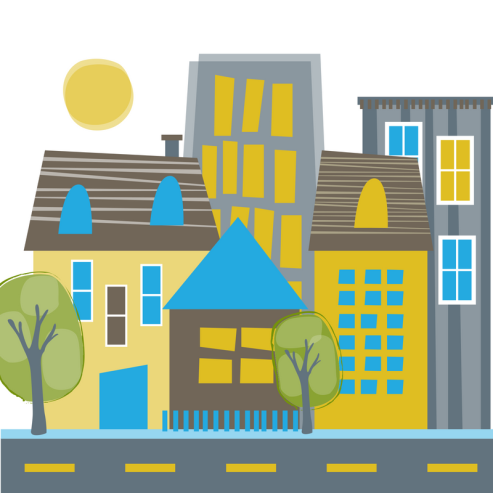 26 695,4 ТЫСЯЧ РУБЛЕЙ
ПЛАНОВЫЙ ОБЪЕМ ПРОГРАММНЫХ РАСХОДОВ БЮДЖЕТА
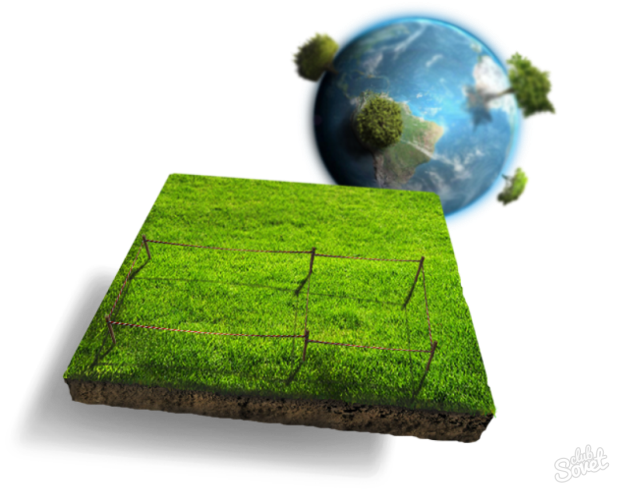 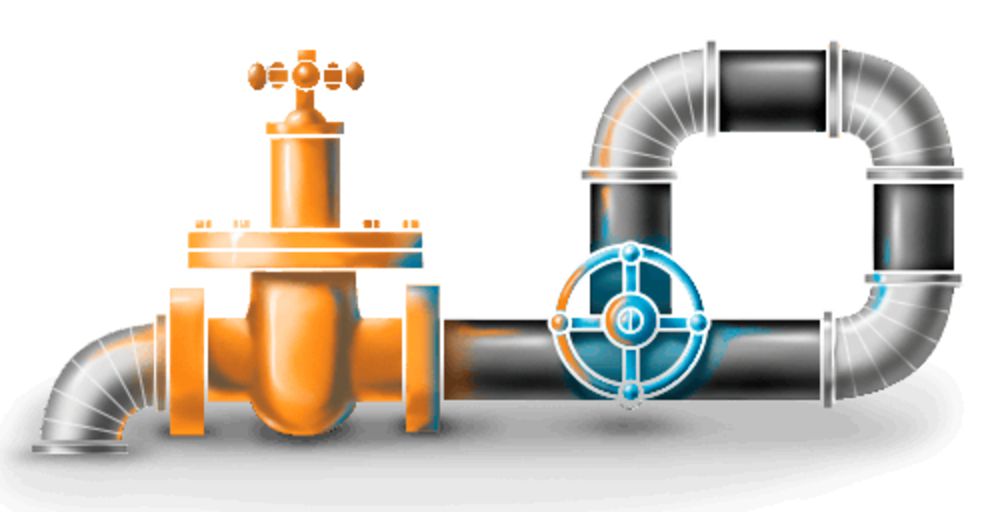 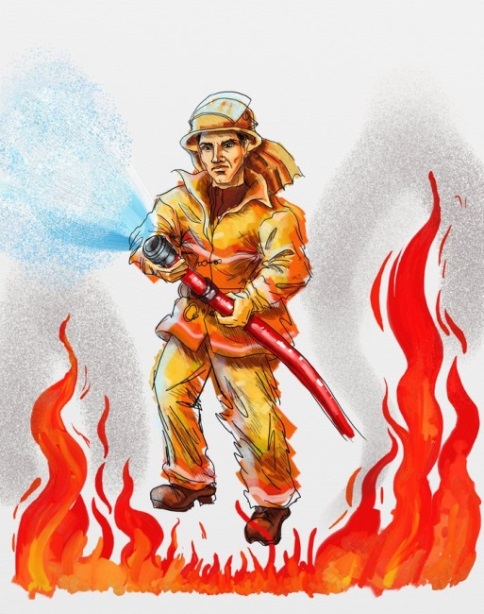 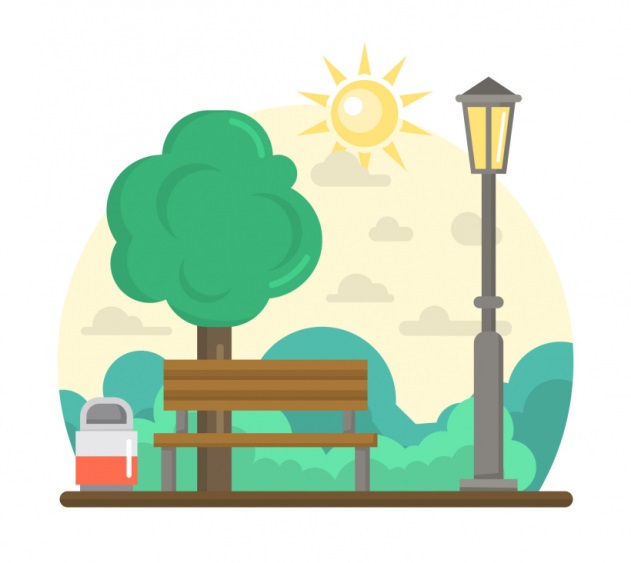 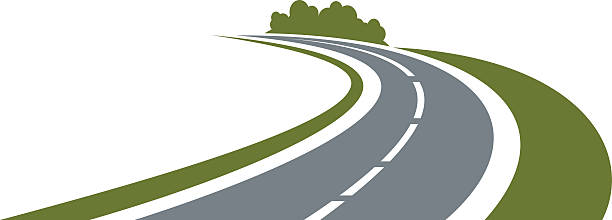 НЕПРОГРАММНЫЕ РАСХОДЫ БЮДЖЕТА БОРСКОГО СЕЛЬСКОГО ПОСЕЛЕНИЯ 
НА 2022 ГОД
расходы на функционирование 
Совета депутатов Борского сельского поселения
11 301,6 ТЫСЯЧ РУБЛЕЙ
ПЛАНОВЫЙ ОБЪЕМ НЕПРОГРАММНЫХ РАСХОДОВ БЮДЖЕТА
расходы на функционирование 
Администрации Борского сельского поселения
расходы по другим 
общегосударственным вопросам
НЕПРОГРАММНЫЕ РАСХОДЫ 
БЮДЖЕТА
расходы на мобилизационную и вневойсковую подготовку
297,4
 ТЫСЯЧ
 РУБЛЕЙ
296,2
ТЫСЯЧ
 РУБЛЕЙ
расходы на выплату муниципальной пенсии
ИЗМЕНЕНИЕ  ПЛАНОВЫХ НАЗНАЧЕНИЙ 
РАСХОДНОЙ ЧАСТИ НА 2022 ГОД ОТНОСИТЕЛЬНО ПЕРВОНАЧАЛЬНОГО БЮДЖЕТА НА 2021 ГОД
ПРОЕКТ БЮДЖЕТА БОРСКОГО СЕЛЬСКОГО ПОСЕЛЕНИЯ С ДОПОЛНИТЕЛЬНЫМ КОМПЛЕКТОМ НЕОБХОДИМОЙ ДОКУМЕНТАЦИИ ПЕРЕДАН В СОВЕТ ДЕПУТАТОВ 
15 НОЯБРЯ 2021 ГОДА, ЗАТЕМ 16 НОЯБРЯ 2021 ГОДА ПЕРЕДАН В КОНТРОЛЬНО-СЧЕТНУЮ КОМИССИЮ БОКСИТОГОРСКОГО МУНИЦИПАЛЬНОГО РАЙОНА ДЛЯ ПРОВЕДЕНИЯ АУДИТОРСКОЙ ПРОВЕРКИ.
15 НОЯБРЯ 
2021 ГОДА
16 НОЯБРЯ 
2021 ГОДА
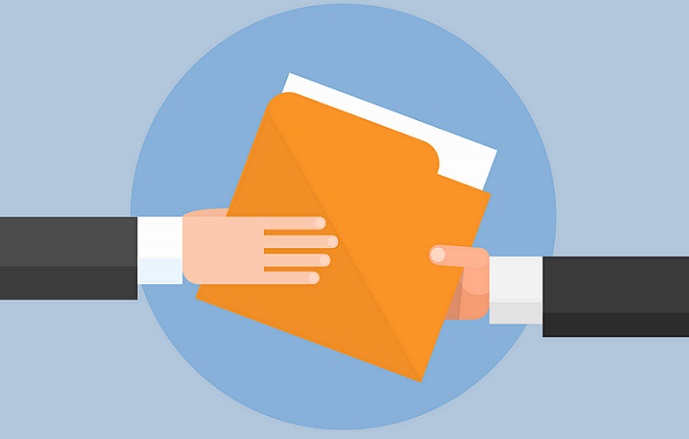 СОГЛАСНО БЮДЖЕТНОМУ ПРОЦЕССУ БОРСКОГО СЕЛЬСКОГО ПОСЕЛЕНИЯ